Suburban Hospital, A Member of Johns Hopkins Medicine
228-bed acute care hospital located in Bethesda, MD. Founded in 1943
Elderly patient demographic (60% ages 65+ // 18% ages 85+)
Joined Johns Hopkins Medicine in 2009
Key Services:   
Cardiac Surgery
NIH Stroke Center
Joint Replacement Center
Level II Regional Trauma Center
Dedicated Pediatric ED
Comprehensive Cancer Services
Behavioral Health and Addiction Treatment
## # SuburbanStrong
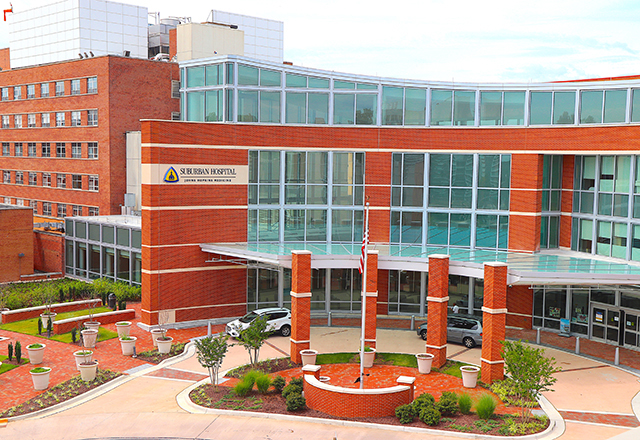 Magnet Recognized Since 2019
Lantern Award for Emergency Nursing
Accreditation from Forum for Shared Governance for nursing excellence
[Speaker Notes: 11,187 admissions (FY 2021)
37,914 emergency department visits
1,921 trauma visits
6,813 observation cases
4,465 outpatient surgery cases]
Tracking Returns to the Hospital
Readmission -  return to a hospital within 30 days of previous discharge with an inpatient status assigned to that hospital stay
Some penalties are applied when numbers up
Some rewards when numbers are down
Return -  
ED visit
Observation stay
High Utilizers – freq visitors

Maryland tracks Readmissions by several methods
Discharge disposition – next level of care (i.e. nursing facility, home health, or home)
Primary diagnosis
Other, such as by MD, or provider, or by service line (gastroenterology or surgery, etc)
High Utilizers
Definitions vary- many related to number of hospital visits (not just readmissions) in a particular period of time.  i.e. 3 visits in 6 months
What brings a person back to the hospital?
Primary Care Provider (PCP) 
Not enough support or no support in the home
Wrong ‘home’ location- not appropriate or enough services
Lack of understanding of hospital care and capabilities
Health Literacy issues
Palliative Care is not End of Life CareIT IS MORE THAN THAT
NOT understanding true value of support will cause resistance 
Important to repeat often, and in various levels of care, family needs to hear the message more than once.
PUBLIC SERVICE ANNOUNCEMENTS (PSA) may help get the word out
Every case/situation is different - difficult to summarize